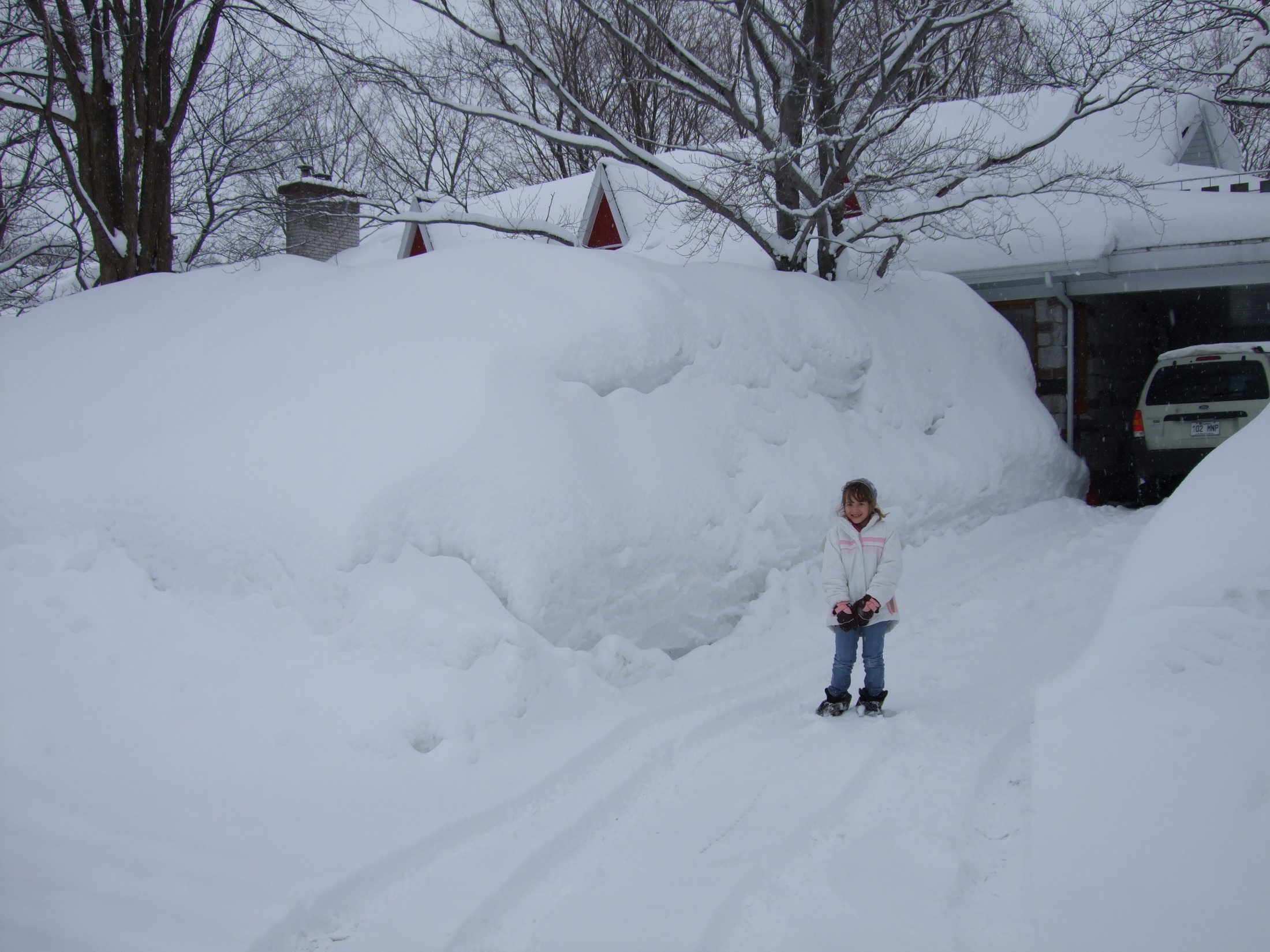 Neuronal and Ionic Dynamics in Relation to Seizure Onset and Termination
Timofeev Igor 
Centre de recherche de l'Institut universitaire en santé mentale de Québec (CRIUSMQ)
Québec, Canada G1J 2G3
Canadian League Against Epilepsy 
Scientific Meeting 
October 14 – 16, 2016 
Hotel PUR Quebec, Quebec City
Faculty/Presenter Disclosure
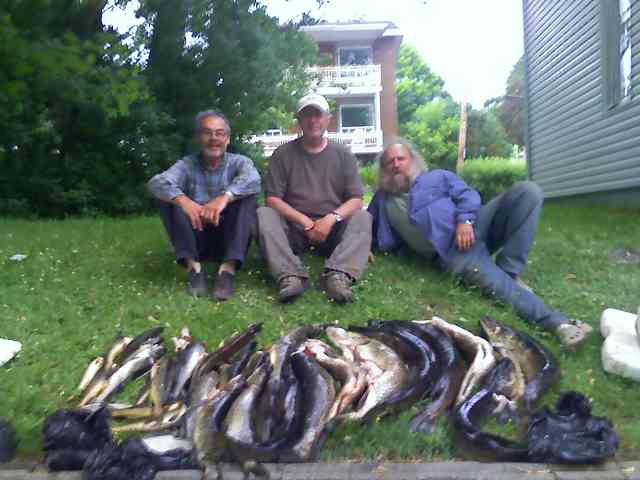 Relationships with commercial interests: 
Grants/Research Support:



Speakers Bureau/Honoraria: Unfortunately none
Consulting Fees: Unfortunately none
Other: Salary paid by
Faculty: Igor Timofeev
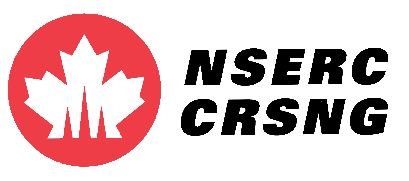 Transition from sleep oscillations to  a seizureMost of neorcortical seizures are nocturnal
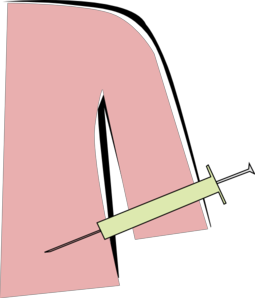 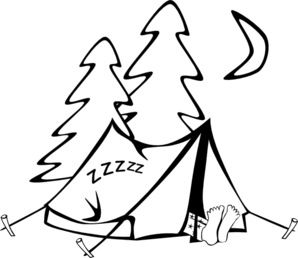 Natural States
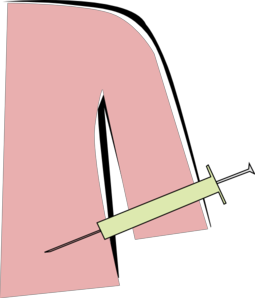 Anesthesia
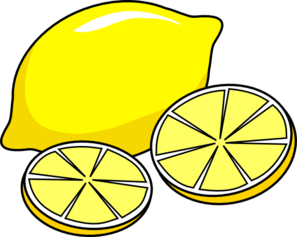 Slice
(Timofeev and Steriade, 2003)
Progressive development of paroxysmal activity during spontaneously occurring electrical seizure.
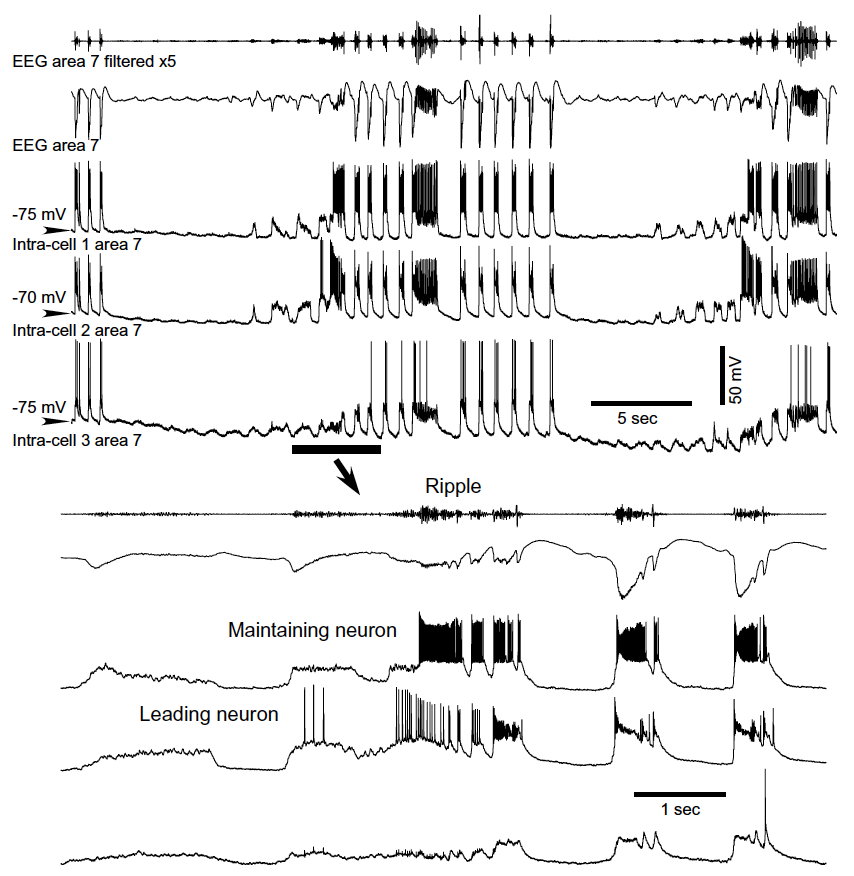 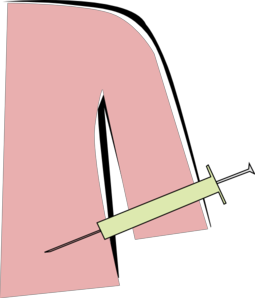 Timofeev, Steriade, 2004
Progressively increased neuronal firing at the onset of seizures and decreased firing toward the end of seizures.
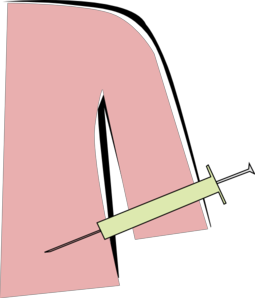 Some consequences of intense neuronal firing: 
Increased K+, Decreased Ca2+, Synaptic depression
(Bazhenov et al., 2004)
Frequency-dependent increase in [K]o and drop in [Ca]o in CA3, in hippocampus in situ (Krnjević & Morris, 1980)
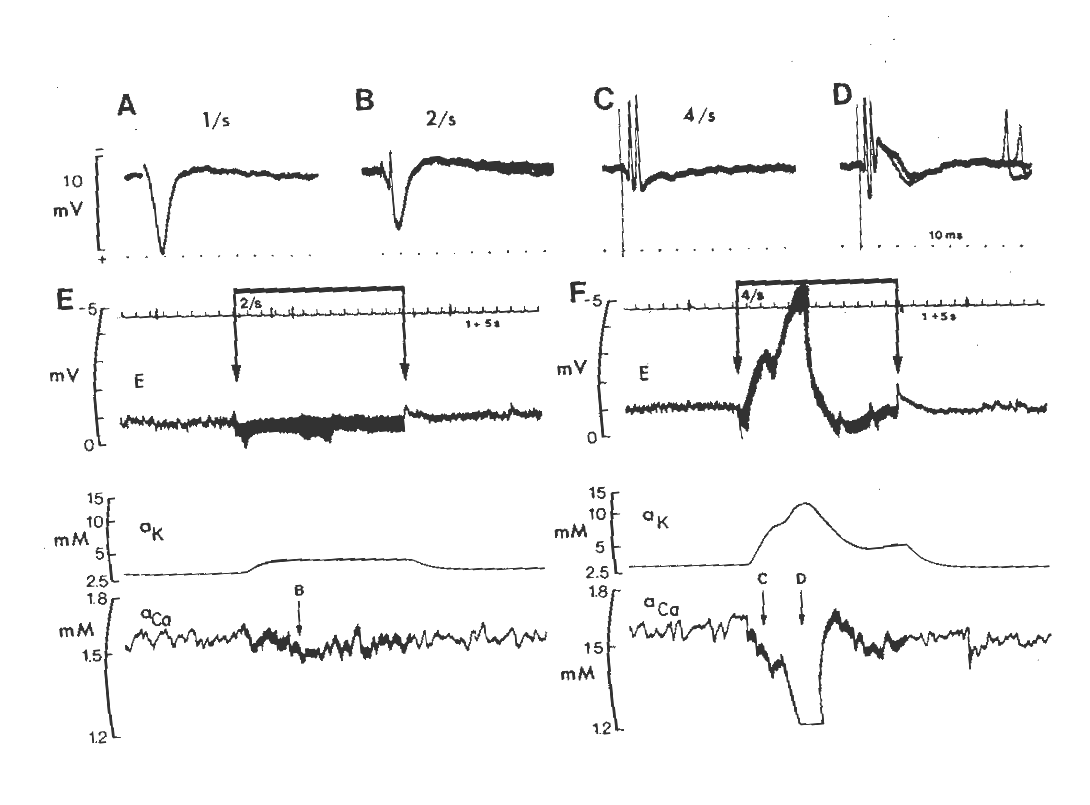 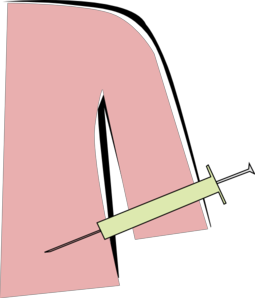 [Speaker Notes: Fig 2 in K & M 1980 (CJPP): all data from same run – time of responses (evoked by fimbrial stim) is indicated in E and F:  big drop in [Ca] corresponds to time when slow negative wave appears in D!]
Synaptic responsiveness during seizure
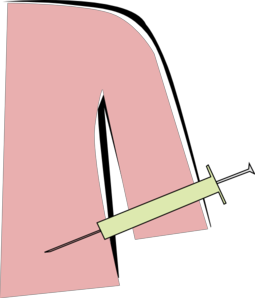 Seigneur J, Timofeev I, 2011
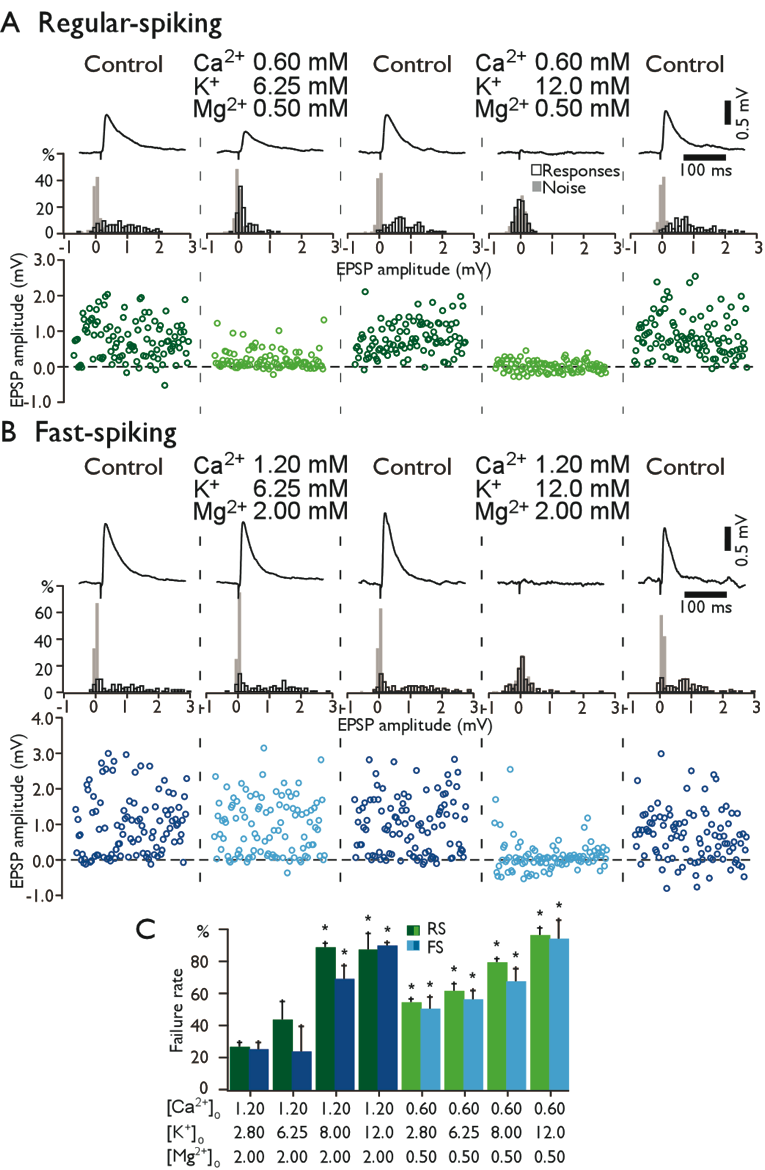 Different ionic conditions modulate efficiency of synaptic responses.
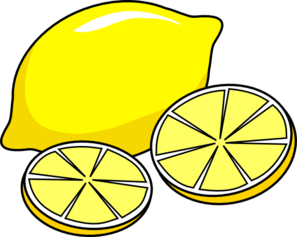 Seigneur J, Timofeev I, 2011
Action potential propagation into proximal axon in 12 mM K+ conditions
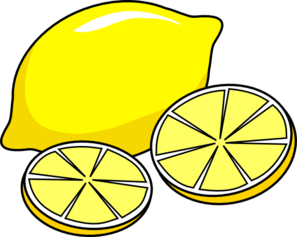 Seigneur J, Timofeev I, 2011
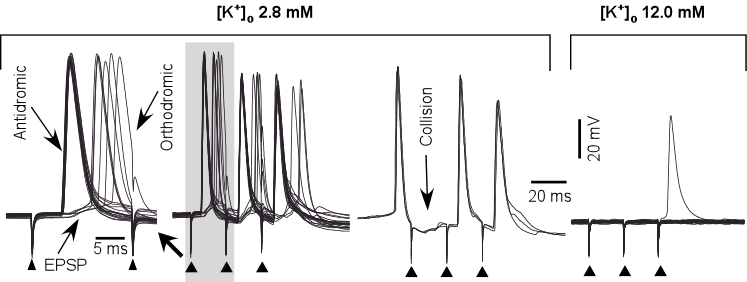 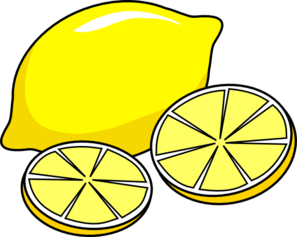 Seigneur J, Timofeev I, 2011
Depression of cortically evoked EPSPs after seizures
Nita D et el., 2007.
Selective enhancement of neocortical ripples during seizures.
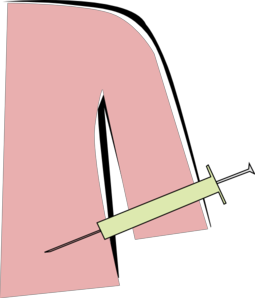 (Grenier et al., 2003)
The ultrastructure and size distribution of connexon pores in buffers containing different divalent cations.Thimm, J. et al., J Biol Chem 280, 10646-10654 (2005).
Halothane diminishes ripples and stops seizures.
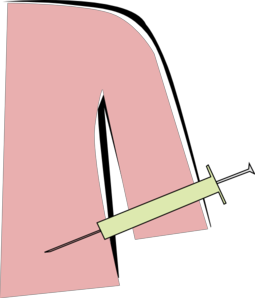 (Grenier et al., 2003)
What stops seizures?
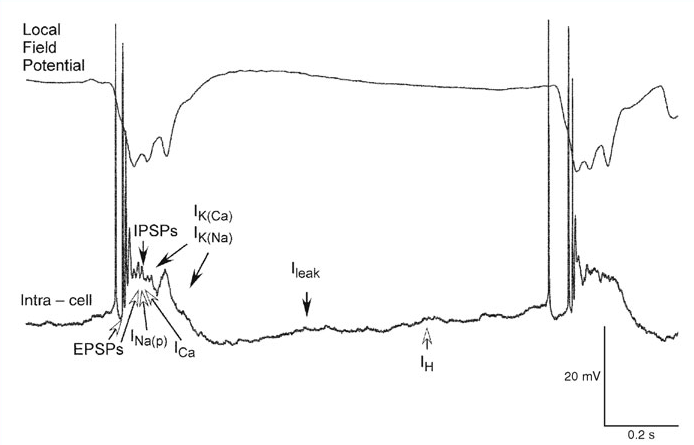 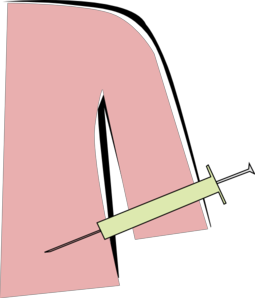 Timofeev, 2010
A seizure induced by partial deafferentation of left suprasylvian gyrus of cat
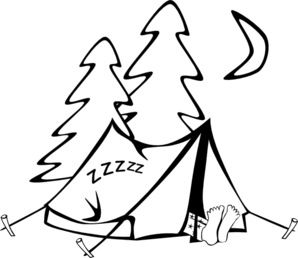 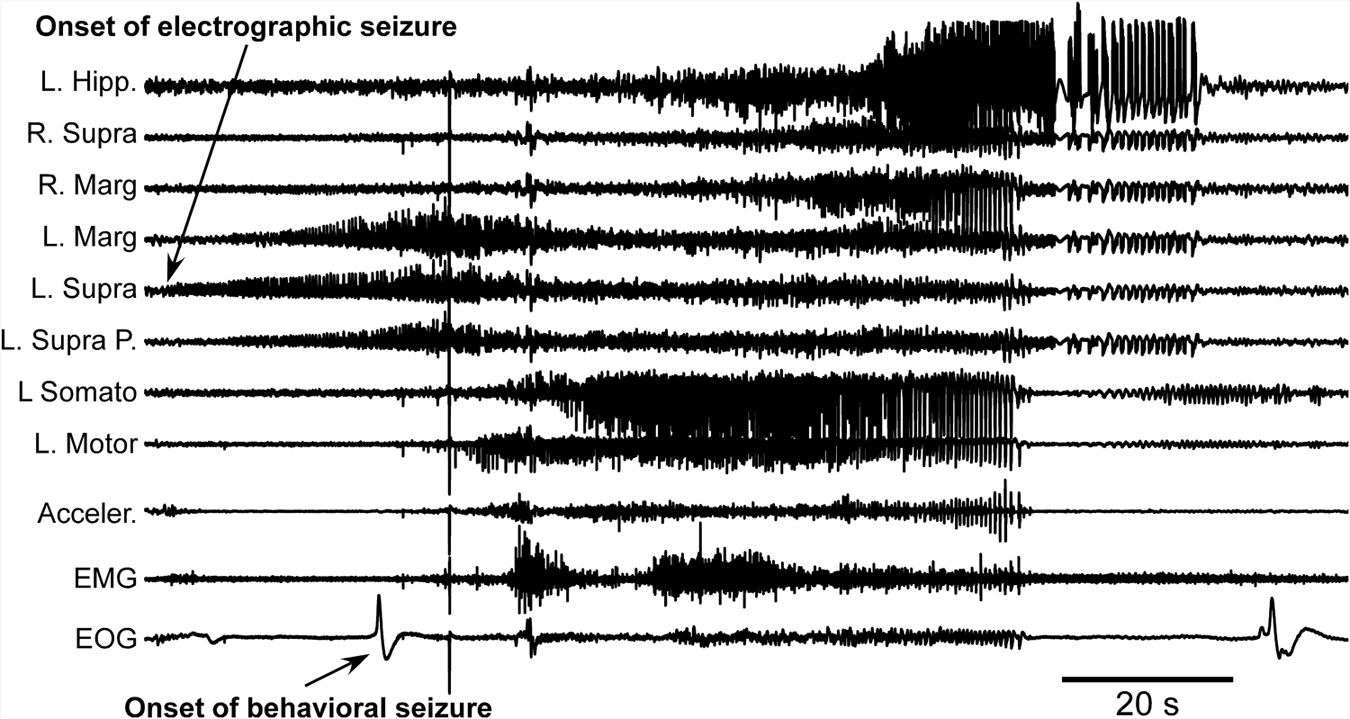 Timofeev et al., 2013
General conclusion
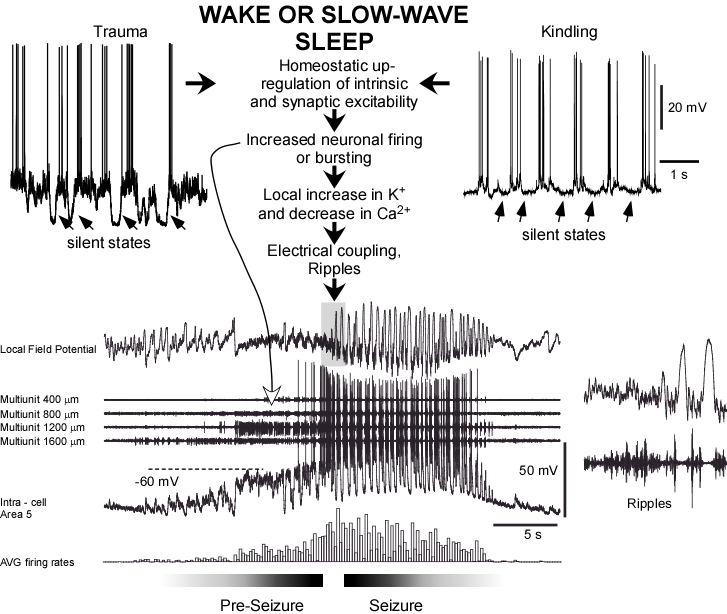 (Timofeev, 2010)
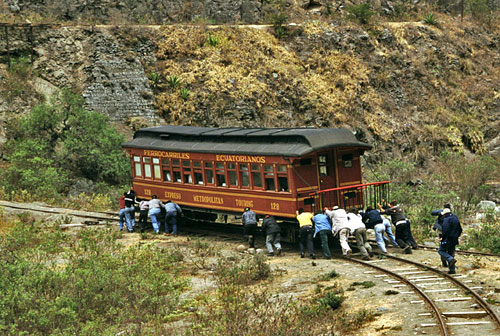 Acknowledgements
Master’s:.
Boucetta S.
Pokidchenko T.
Boucher J.-F.
Lajeunesse F.
Ozur A.
PhDs:
Grenier F.
Fuenteallba P.
Rosanova M.
Chauvette S.
Nita D.
Seigneur J.
Avramescu S.
Zomorrodi R.
Lemieux M.
Lobo de França B.
Soltani S.
Collaborators:
M. Bazhenov
T. Sejnowski
A. Destexhe
M. Volgushev
M. Beaulieu
Post-Docs:
Cissé Y.
Toplonik L.
Crochet S.
Akhmetova E.
Feresko A.
Kovacs K.
Pinard C. Grand L.
Sherozia M.
Kusmierczak M.
Bukhtiyarova O.
Bosses:
V. Taranenko
M.Steriade
Technicians:
P. Giguere
S. Ftomov
Supported by:
Canadian Institutes of Health Research, 
Canada Foundation for Innovation,
Natural sciences and engineering Research Council
National Institute of Health,
Fonds de la Recherche en Santé du Québec
My family.
Multiple summer students and trainees of collaborators